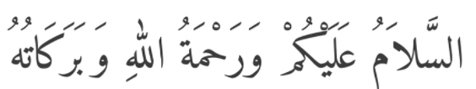 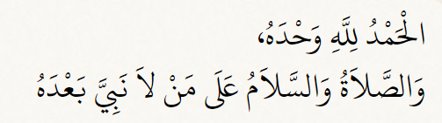 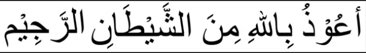 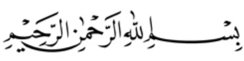 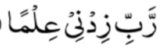 Tawheed: Allah's Power  And The King
Week 3
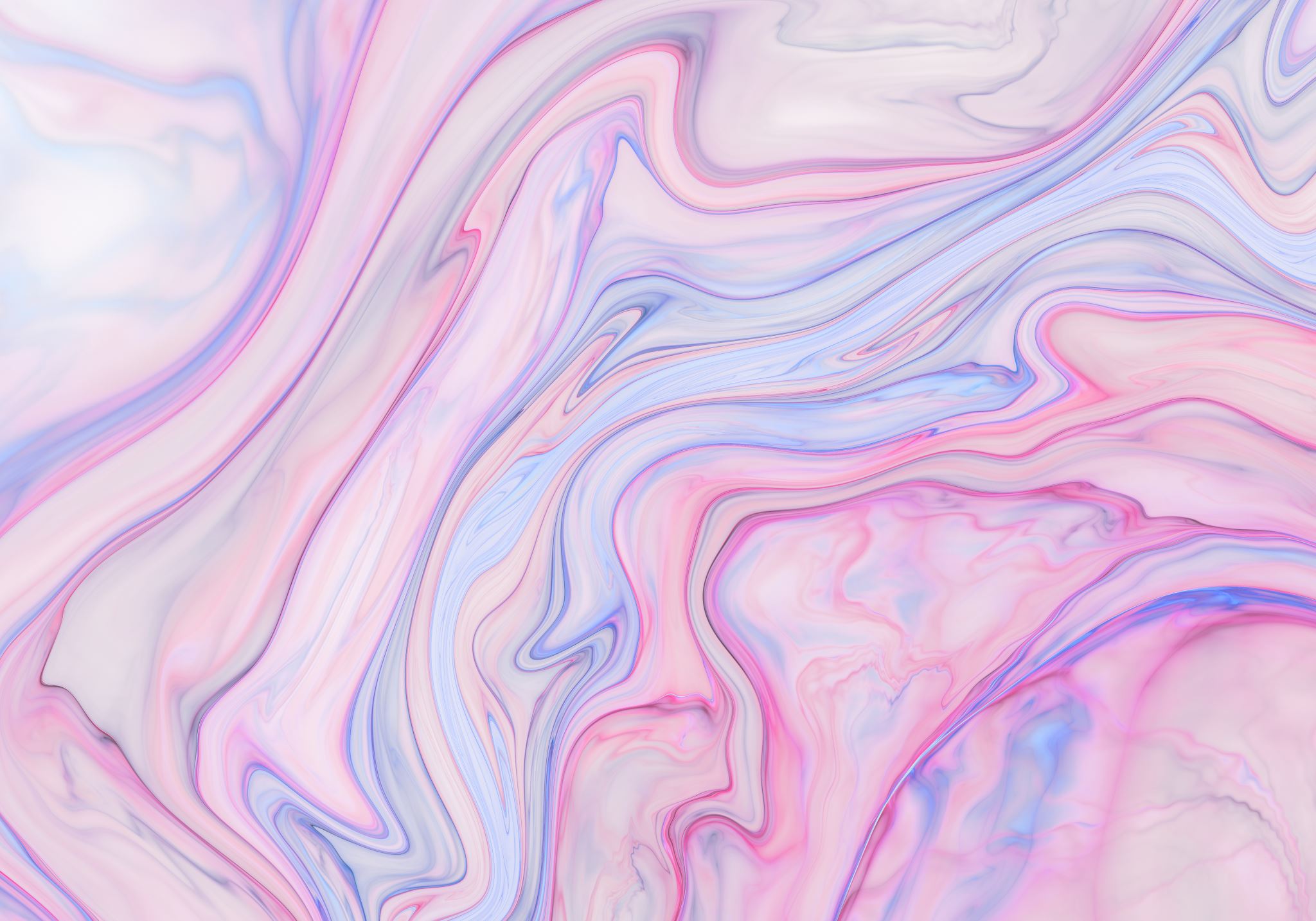 Tawheed: The Power Of Allah
Allah is One. He commands and forbids. He creates and provides. He causes death and gives life. He decrees and delivers. He elevates and lowers. He changes night into day. He alternates the days of people and nations, replacing one with another. 
            What Allah wills comes into being in the manner He wills it. His orders and His decrees are fulfilled in the heavens, in the farther corners of the earth, beneath it, in the seas and every other part of the universe. He originates what He wills. His knowledge encompasses all things. He keeps account of everything. His Mercy and Wisdom envelops all things. Allah's power is limitless.
Tawheed: Allah's Power
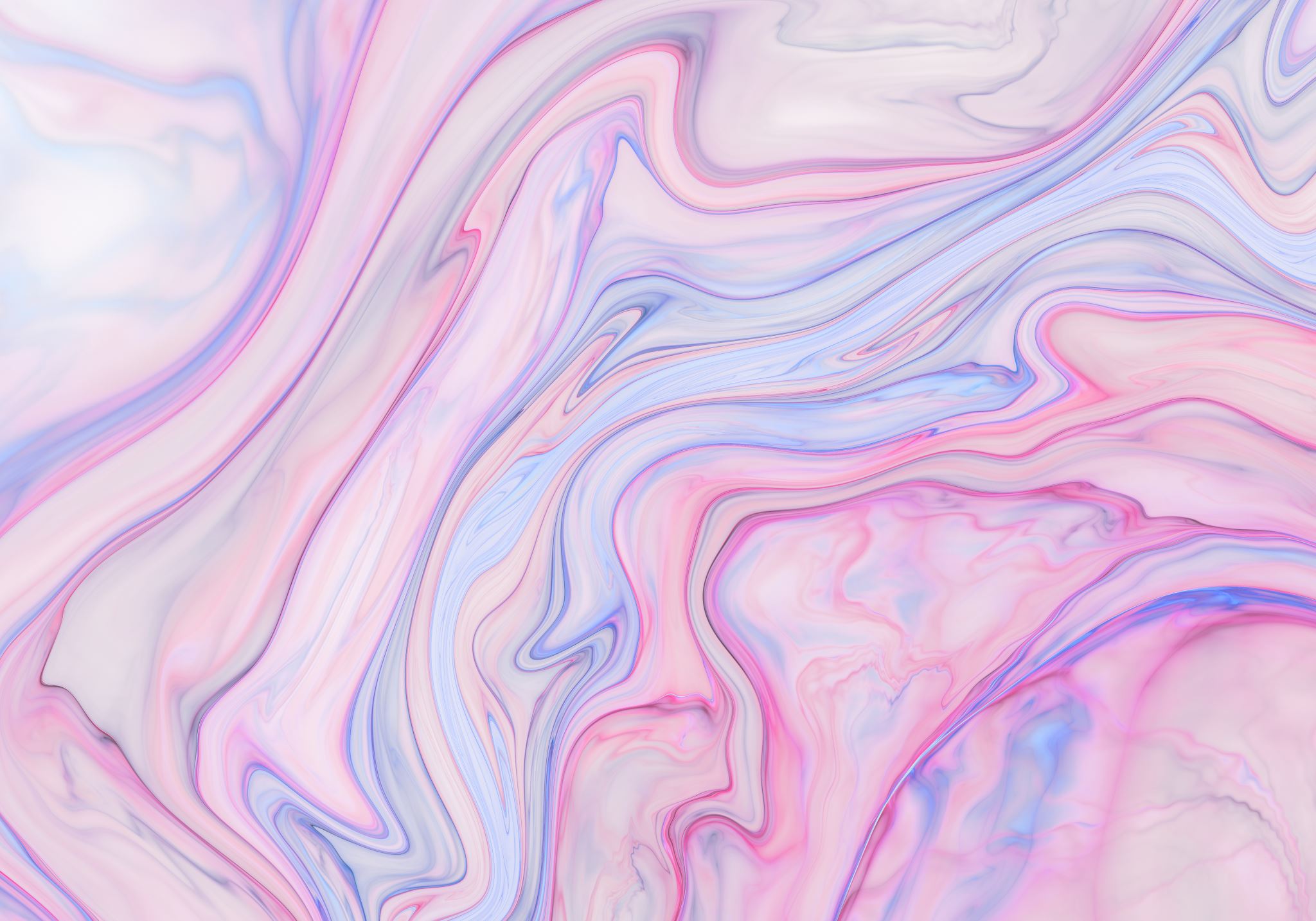 His Sight:  Allah's sight envelops all visible things. He sees everything. The hidden for Him is visible and the secret for Him is public. He knows what is secret. He even knows what is in a person's mind and heart! 
       His Hearing:  Allah's hearing encompasses all voices. Yet they do not mix with each  other. Rather, He hears everything very clearly.
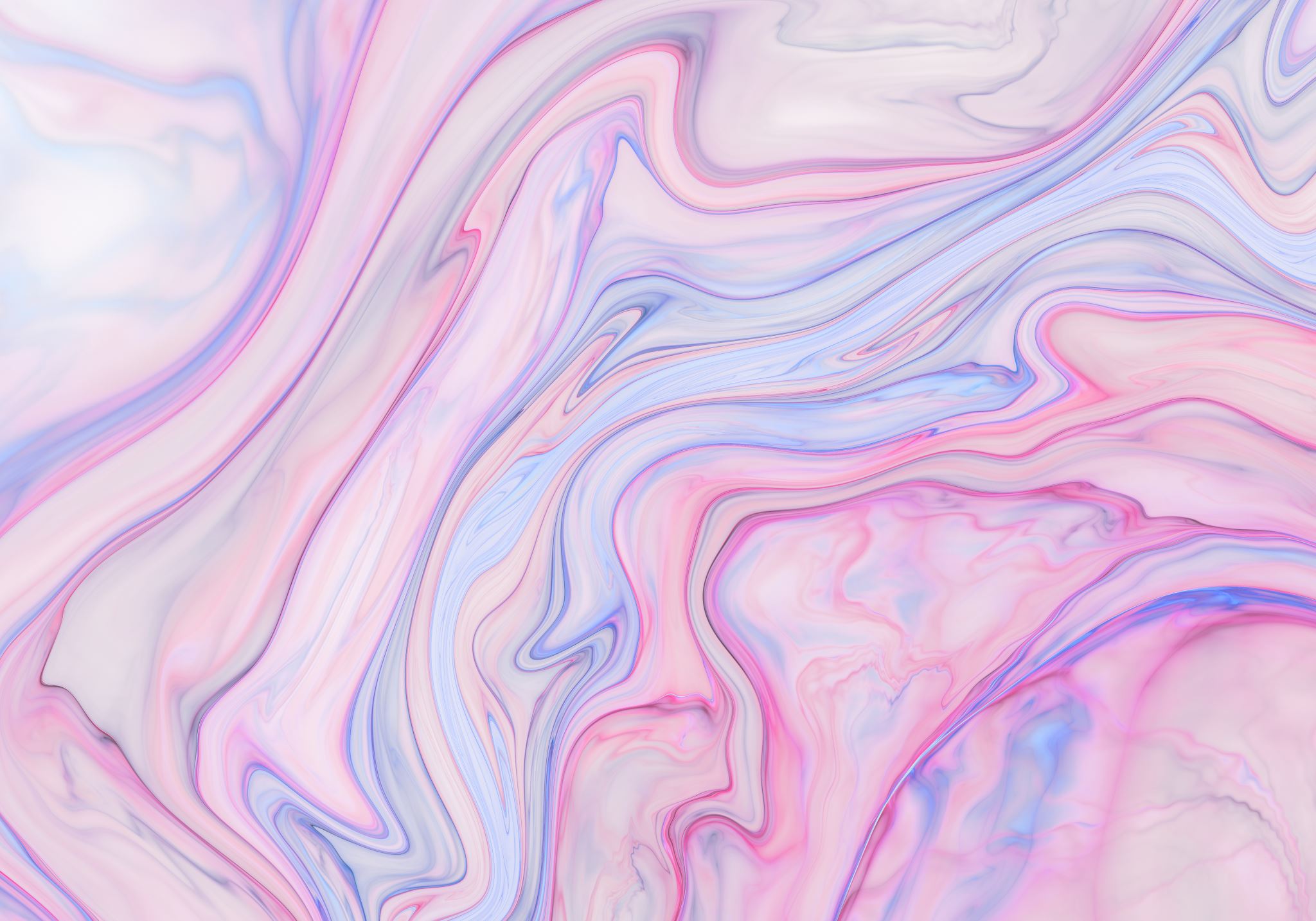 Tawheed: He Is the King Without A Partner
Everything perishes except His Face. Every kingdom fades except His Kingdom. Every shade will be withdrawn except by His permission and Mercy. When He is obeyed, He appreciates. When He is disobeyed and sought for forgiveness He overlooks and forgives.
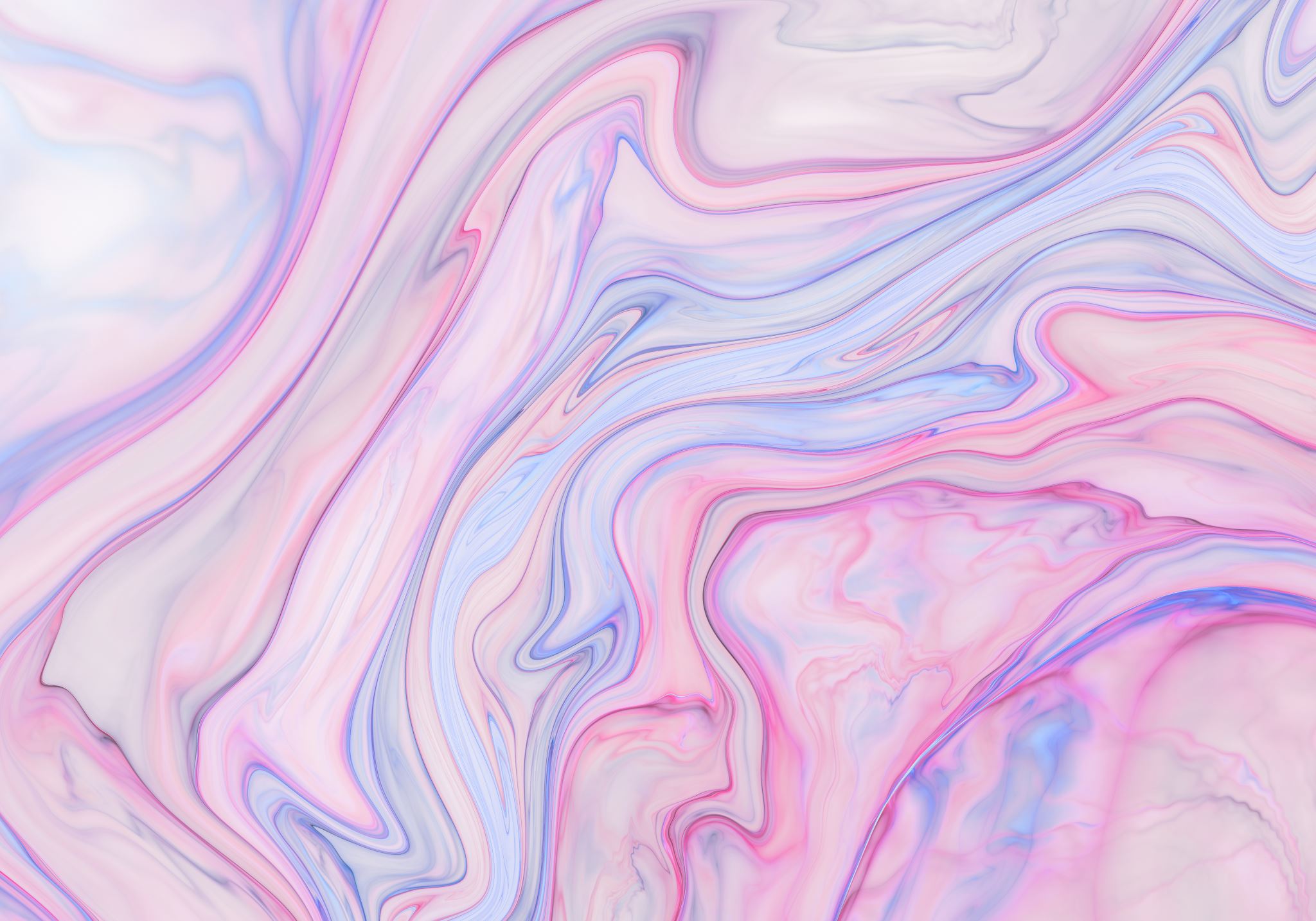 Tawheed: He is The King Without A Partner
If all the trees on earth were pens and all the seas with seven others added to them were ink, and those pens were to write with that ink, both the pens and ink would be exhausted, but the words of Allah's unlimited knowledge or those describing His attributes and His grandeur or praise of Him would not.
Tawheed: He Is The King Without A Partner
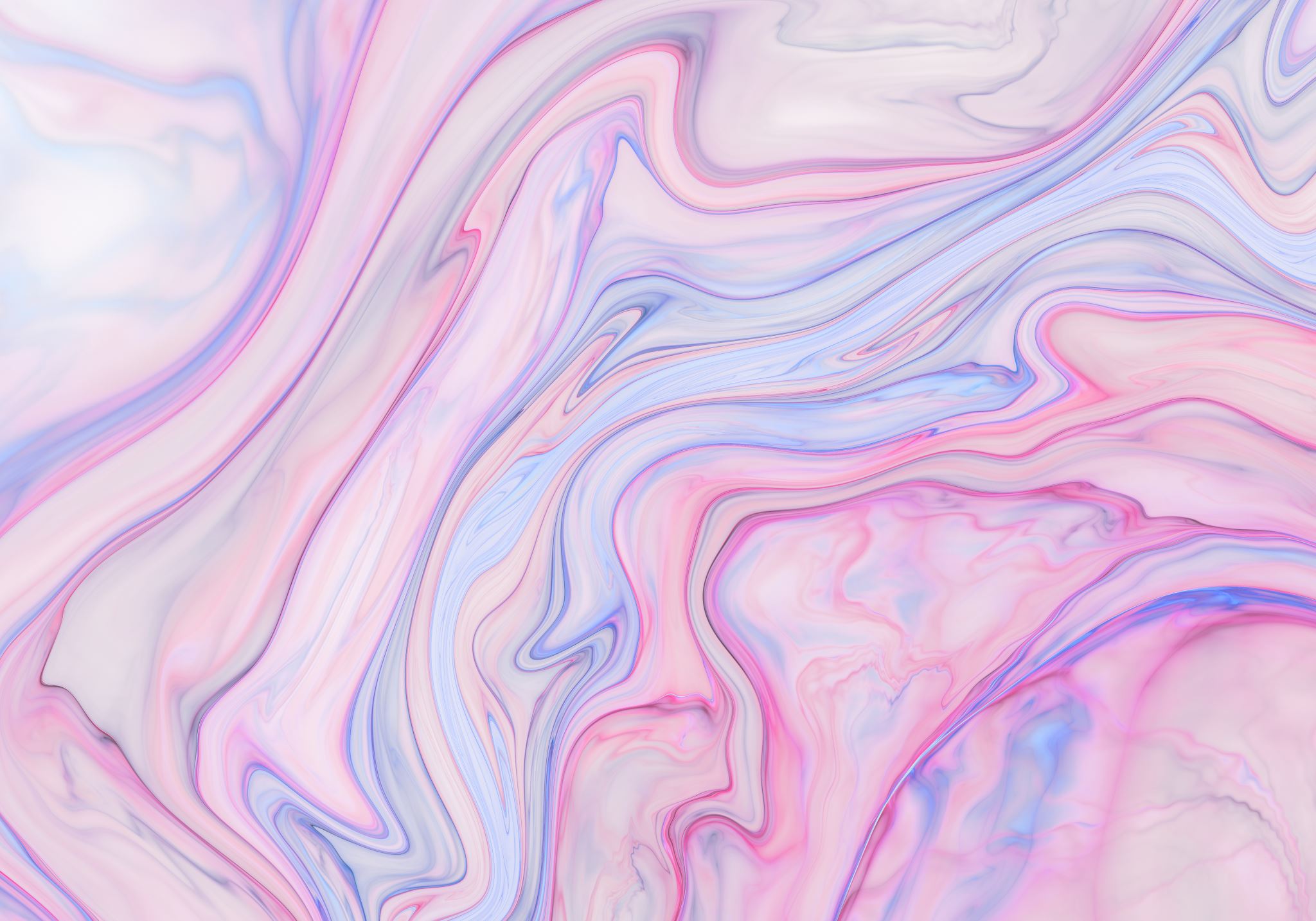 Allah has the Most Beautiful Names and the perfect Attributes. We must believe in their great underlying meanings and describe Allah the Almighty in a manner that suits His Majesty without likening His Attributes to any of those of His creatures. 
All acts of worship, such as invocation, trust, fear and sacrifice, should be directed to Him alone. We should invoke none but Allah, rely on none except Allah, seek no one's help except Allah's help and seek no one's refuge but Allah's refuge.
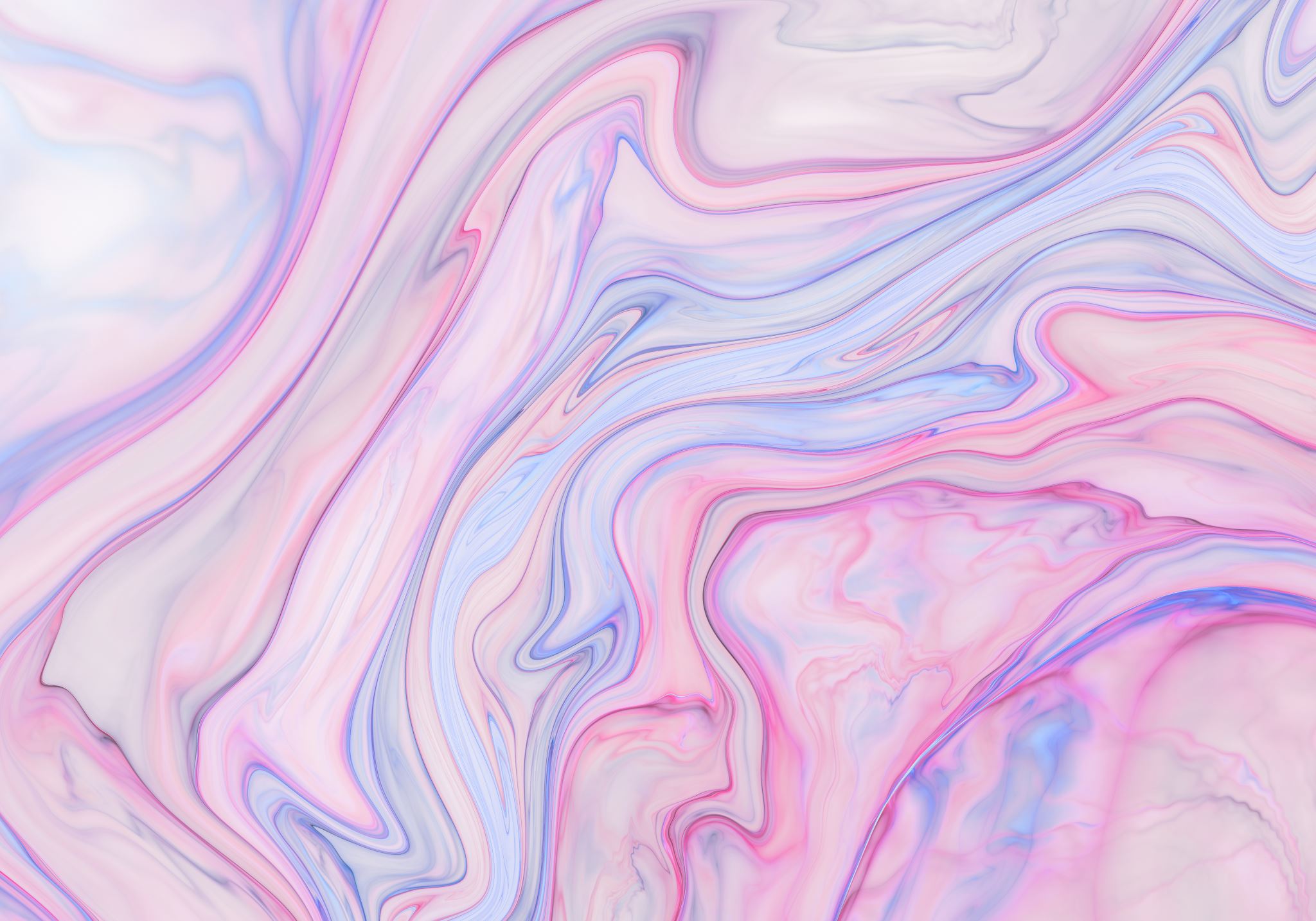 Let us enjoy a beautiful video
Video
MAY ALLAH SWT GIVE US ABILITY TO HAVE PROPER UNDERSTANDING ABOUT TAWHEED. AMEEN.
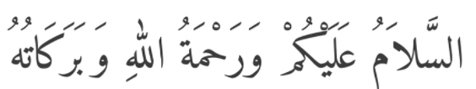